Maintaining Exact Distances under Multiple Edge Failures
Hanlin Ren
Oxford
Ran Duan
Tsinghua
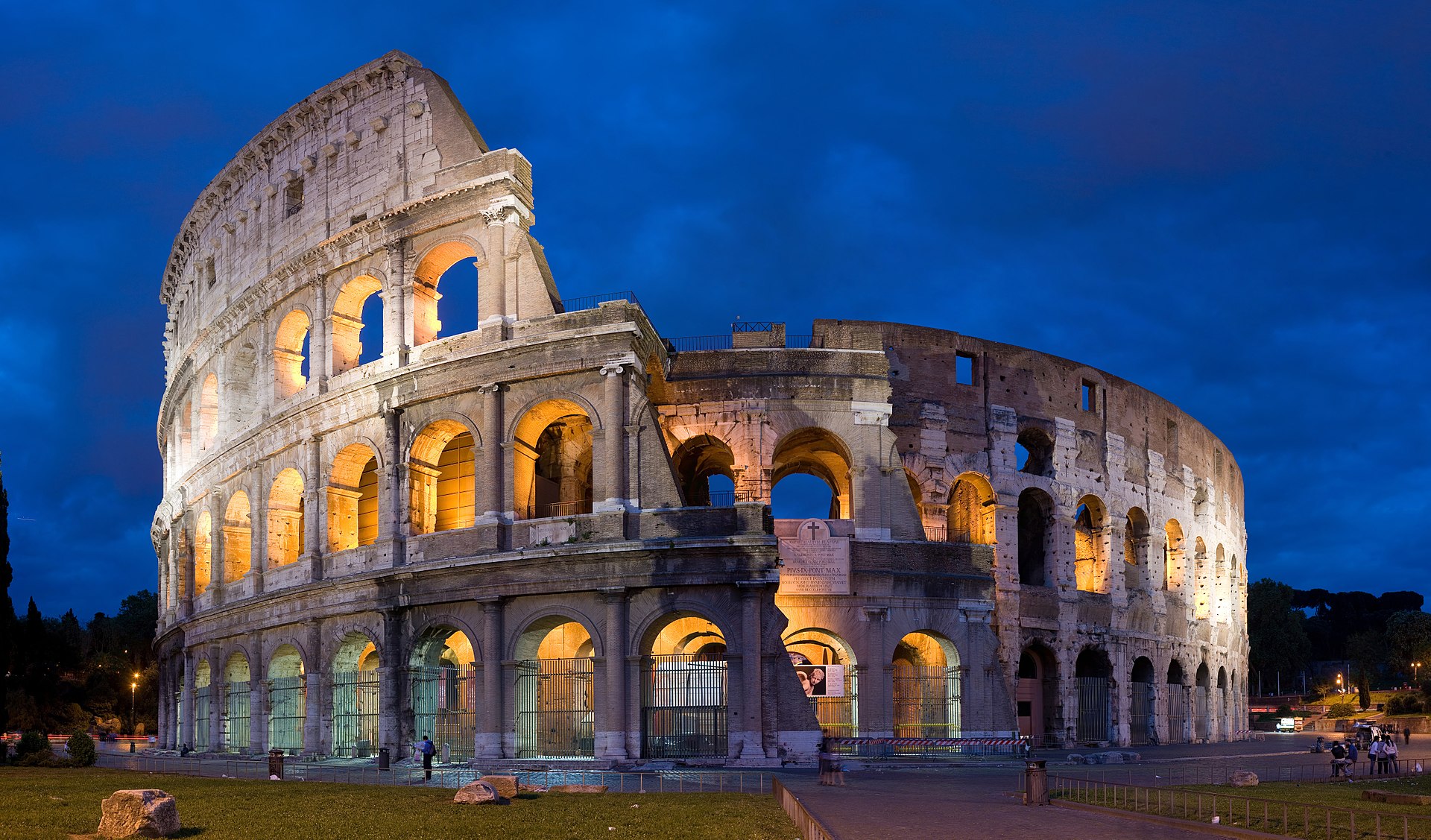 STOC’22
1 / 16
The Problem
source vertex
target vertex
failed edge
optimal path
2 / 16
How Hard Is the Problem?
3 / 16
How Hard Is the Problem?
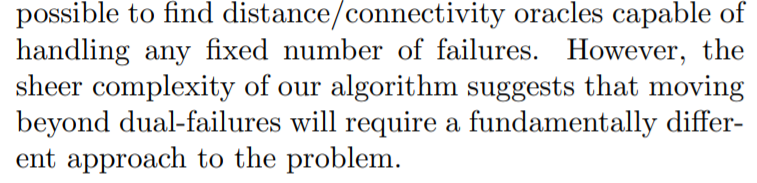 4 / 16
Okay, What about More Failures?
5 / 16
Let’s Focus on Exact Distances…
6 / 16
Our Results
√
√
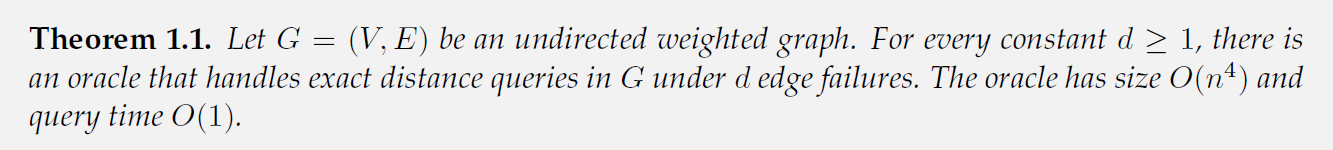 7 / 16
A Structural Theorem
8 / 16
A Recursive Approach
“segments” = shortest path in the original (failure-free) graph
bad (not on the wanted path)
okay
okay
bad (on the first segment)
bad (on the last segment)
9 / 16
A Recursive Approach
This path doesn’t contain failures
10 / 16
Finding a Hitting Set
This is actually very simple!
Escaping the first/last segments turns out to be the most technical part of our work…
11 / 16
Finding a Hitting Set
12 / 16
Escaping the First/Last Segment
13 / 16
Escaping the First/Last Segment
failed edge
first segment
14 / 16
Escaping the First/Last Segment
failed edge
first segment
15 / 16
Conclusions & Open Problems
The structural lemma doesn’t work for vertex failures…
16 / 16
Thank you!
Questions are welcome! 